Resource estimation to carry out the instrument installation and cold commissioning
Antonio Bianchi
NSS Installation coordinator
NSS Project Division
www.europeanspallationsource.se
12th  September 2018
Resource discussion during IKON 14 (first 8 instruments)
IKON 14
Resource prediction status
The approved Master Schedule takes into account Instruments teams predictions in term of installation time (in-Bunker components, from Bunker to cave, Exp. Cave and cave fit-out…); 
Required resources for instrument installation is still an on-going exercise and it has been partly implemented or not implemented yet from the instruments team;
Manpower can change significantly according to many factors, like instrument class, length, complexity and amount of components, skills of personnel involved, installation environment, etc… etc.
Resource plan
Even if any instrument installation plan will include the final estimation about the total amount of resources,  since now it might be useful to share our thoughts especially about “labour” predictions, in order to identify a reliable “order of magnitude”;
Scope of this estimation is to identify a “range of FTEs” necessary to successfully carry out the Phase 4 according to the defined Master Schedule;
It is also useful to maintain a proper budget to complete the installation and c.c. phase;
Resource estimation
The resource estimation included in this presentation takes into account only the “Instrument scope of work” as defined since the scope setting meeting and according to the T.A.;
It includes all the instruments W.U. as defined since the scope setting meeting;
The assumptions take into account different parameters, according to the specific work units;
Results significantly different from the range provided in this estimation has to be analysed in detail;
Assumptions and exclusions
Work Unit 1 - Installation of Shielding (and cave structure)
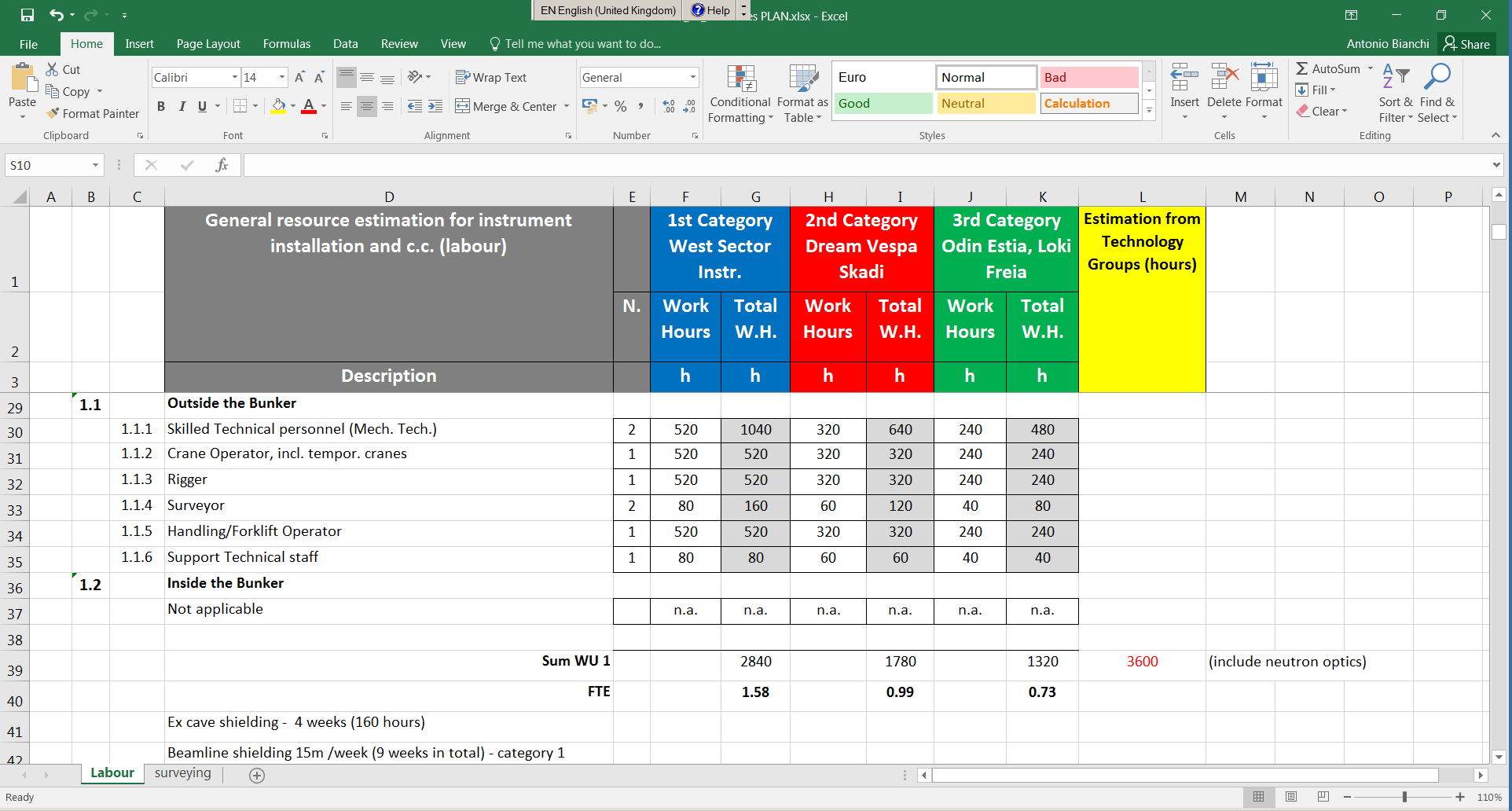 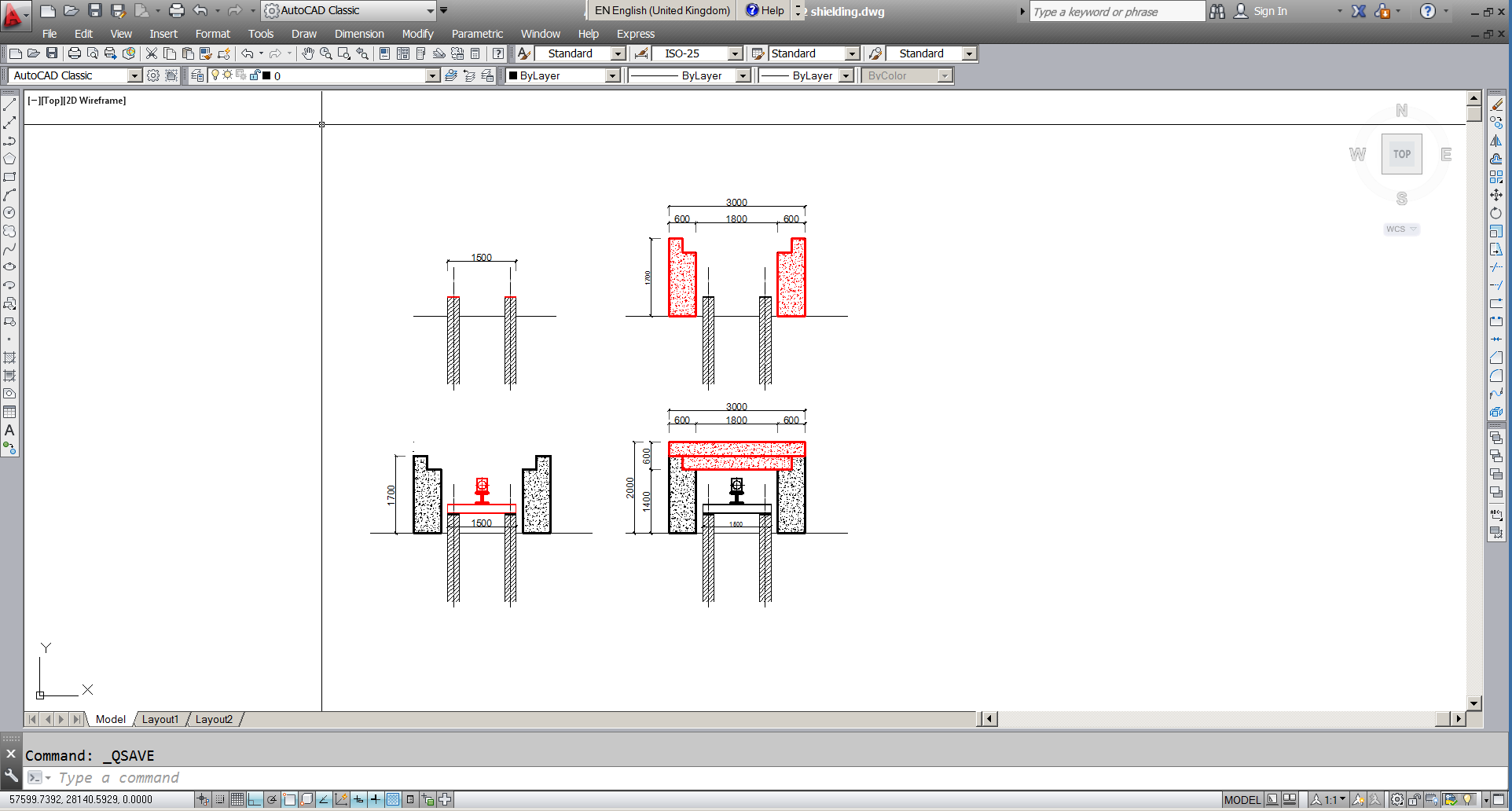 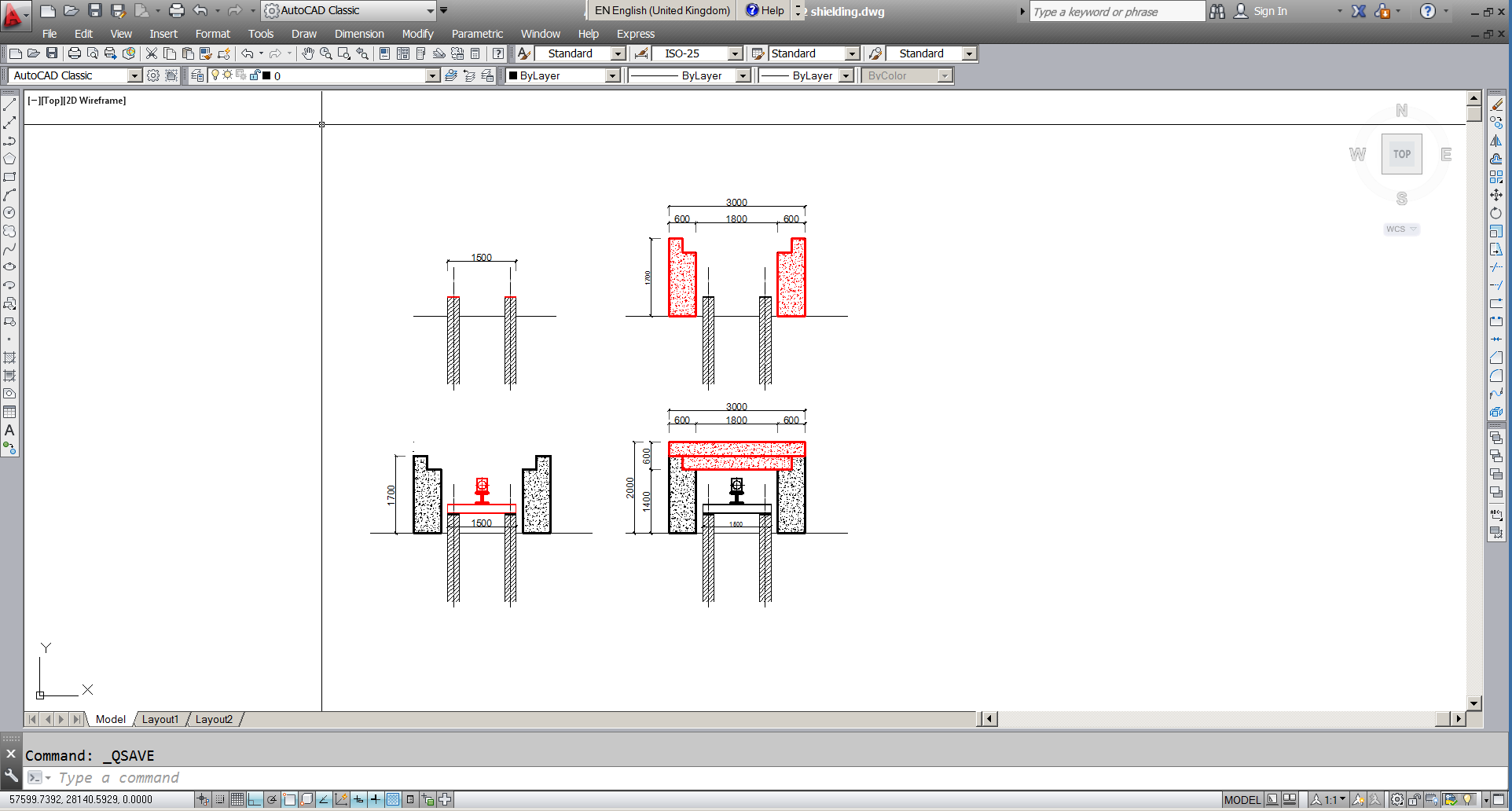 Work Unit 2 - Installation of Neutron Optics
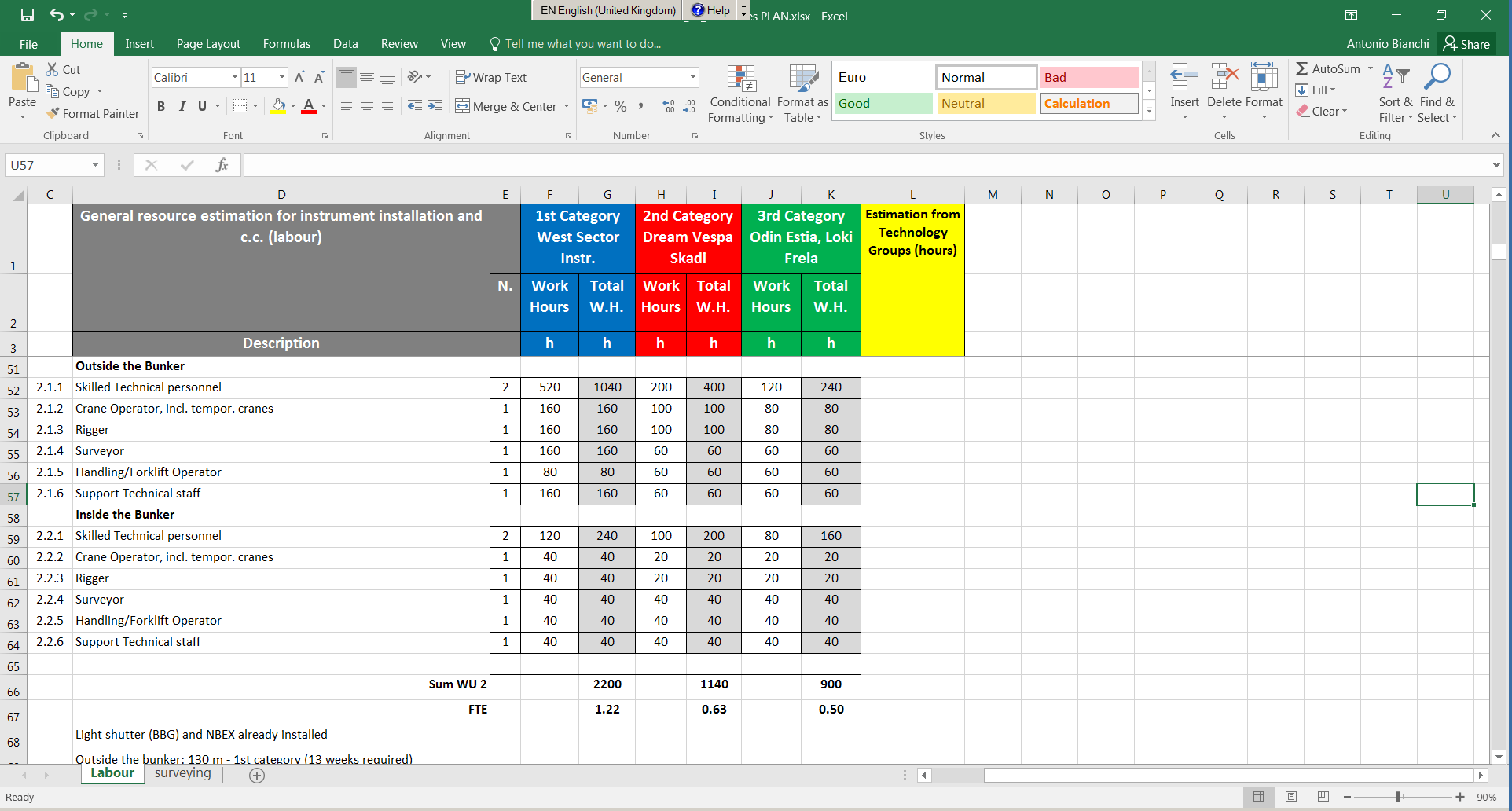 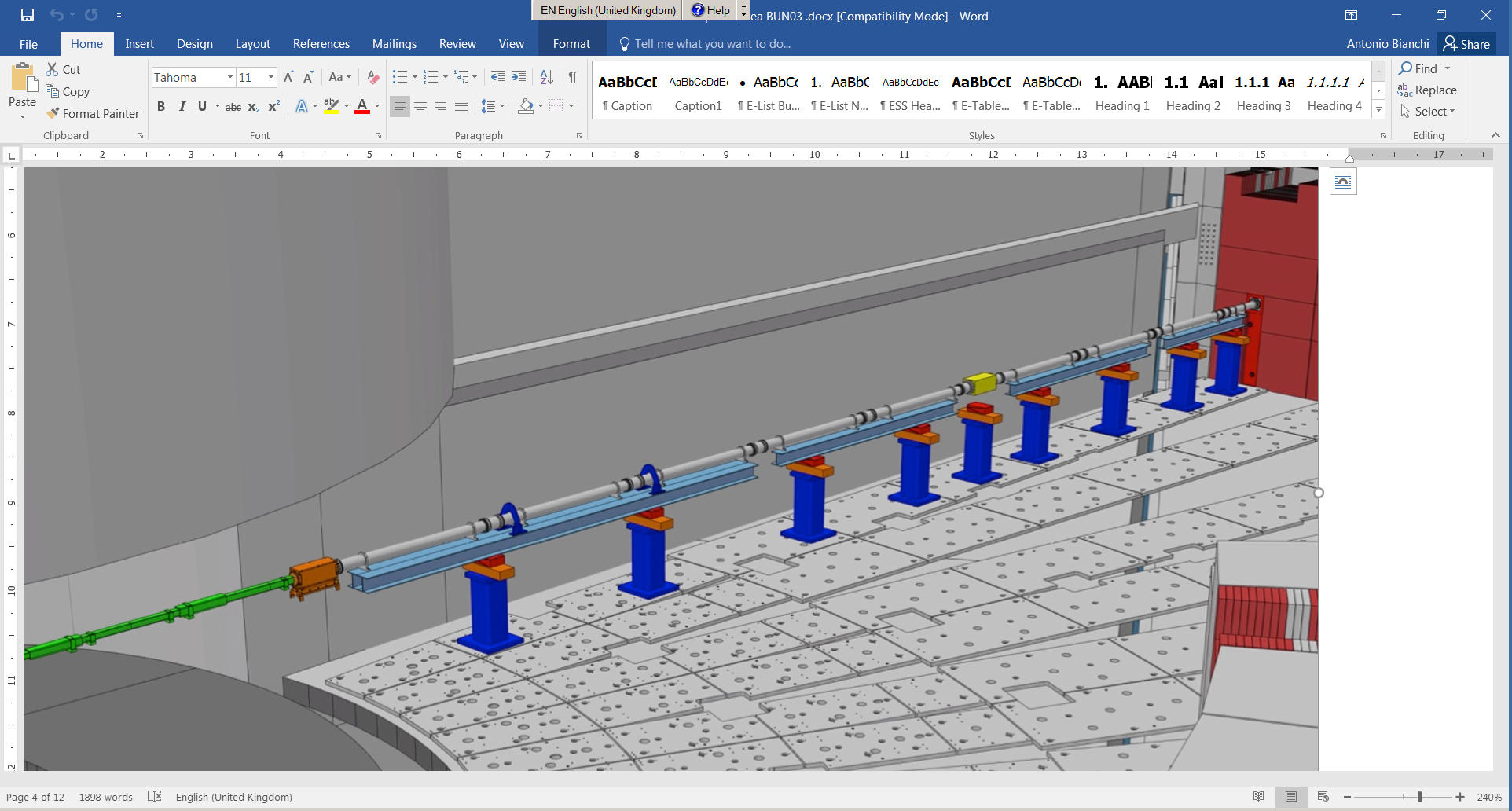 Work Unit 3 - Installation of Choppers
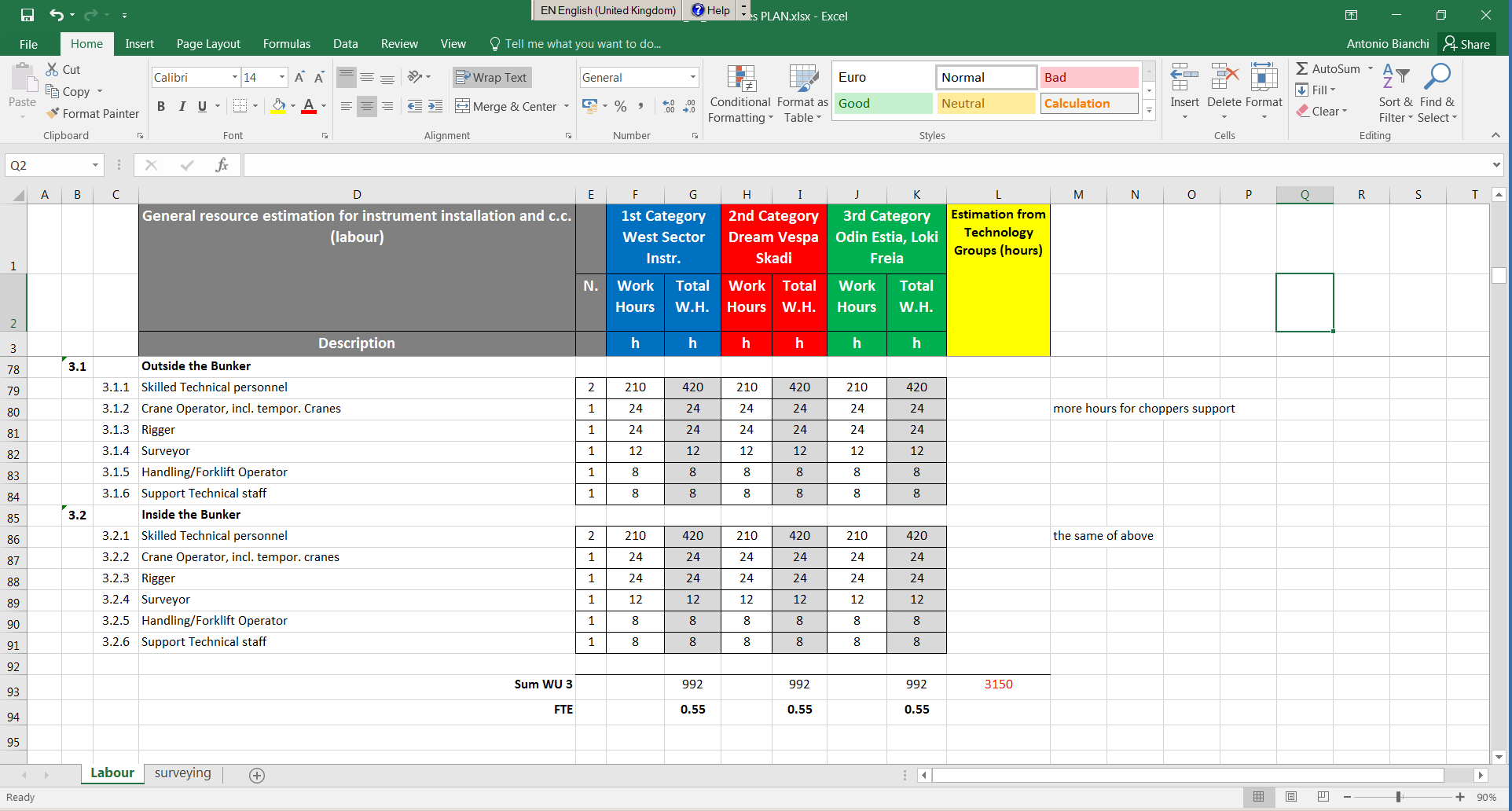 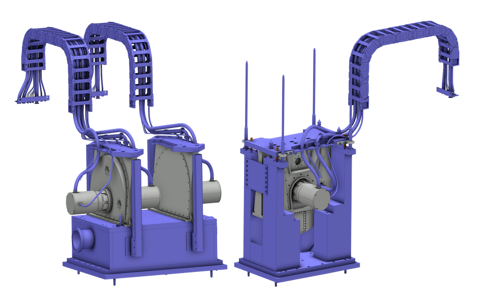 Work Unit 4 - Installation of Sample Environment
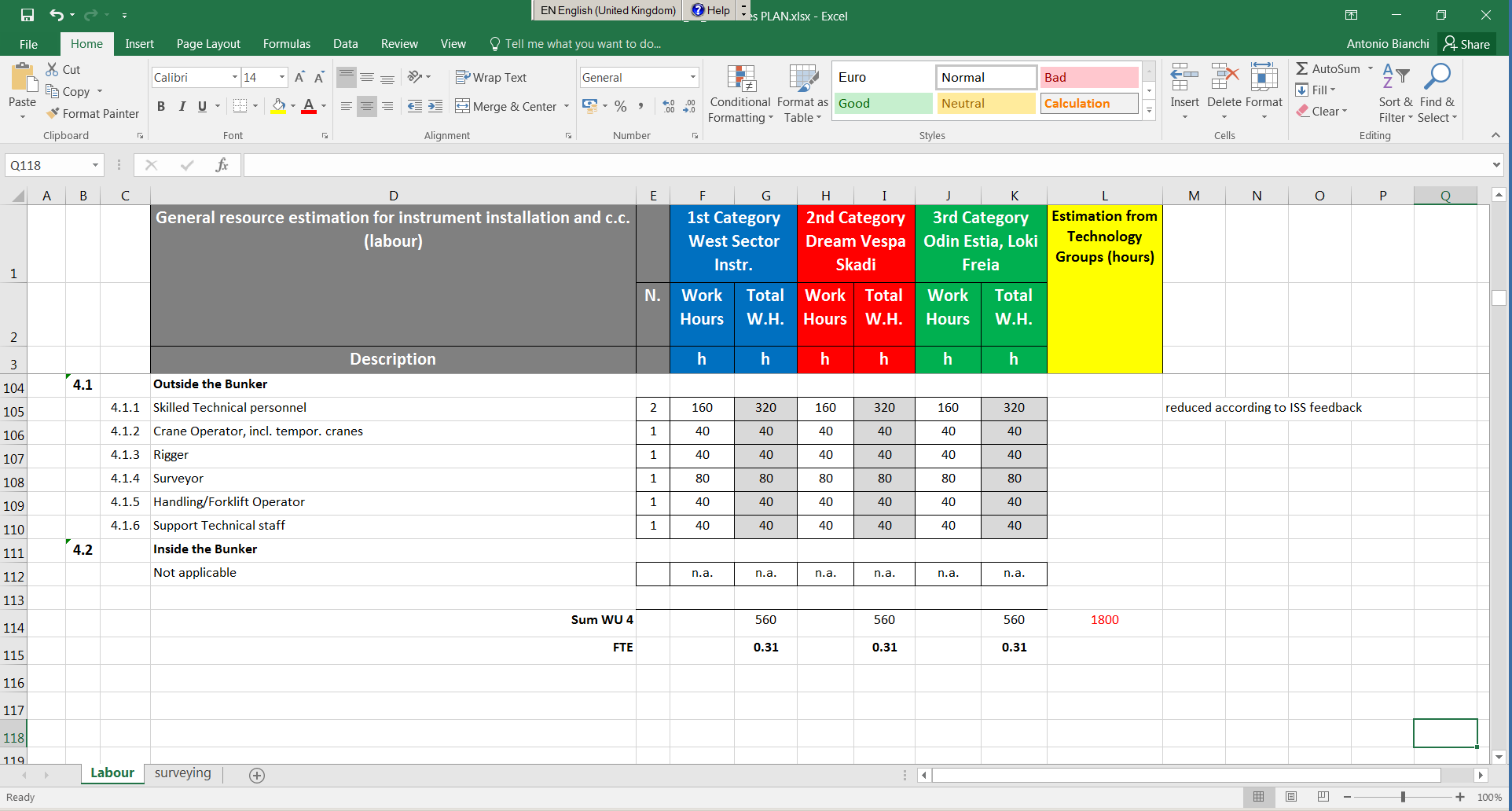 Work Unit 5 - Detectors and Beam Monitors
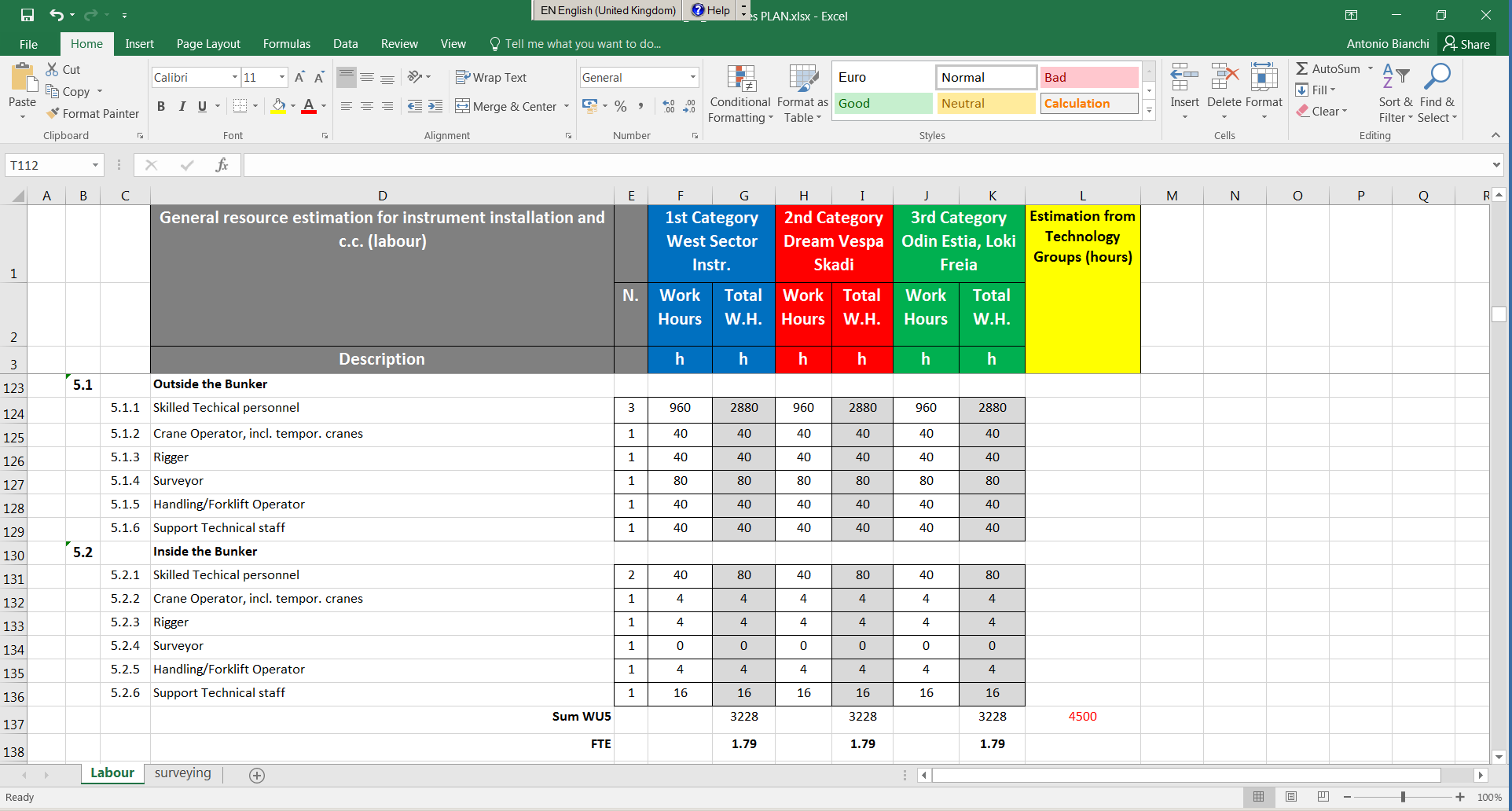 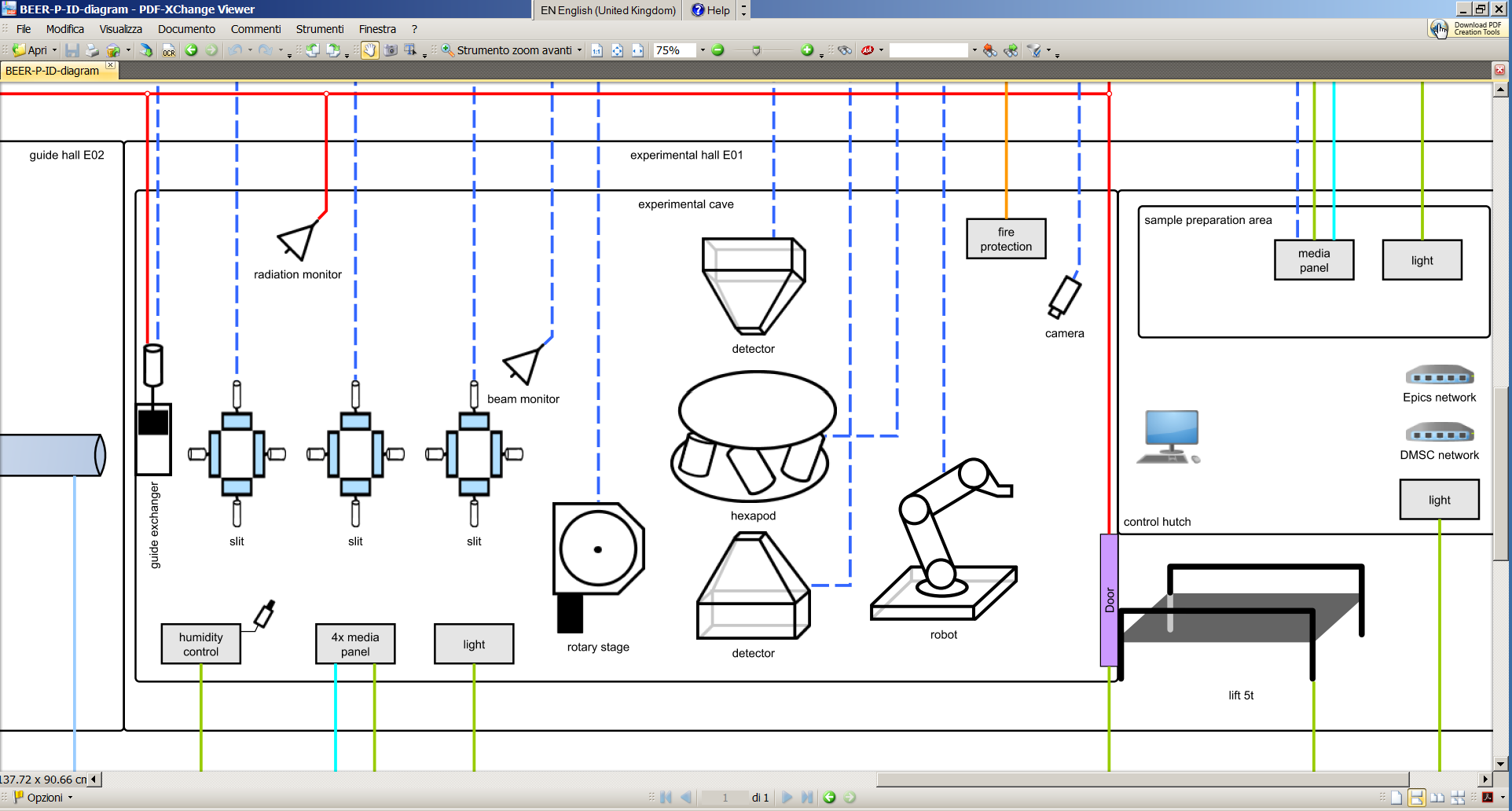 Work Unit 7 - Motion Control and Automation
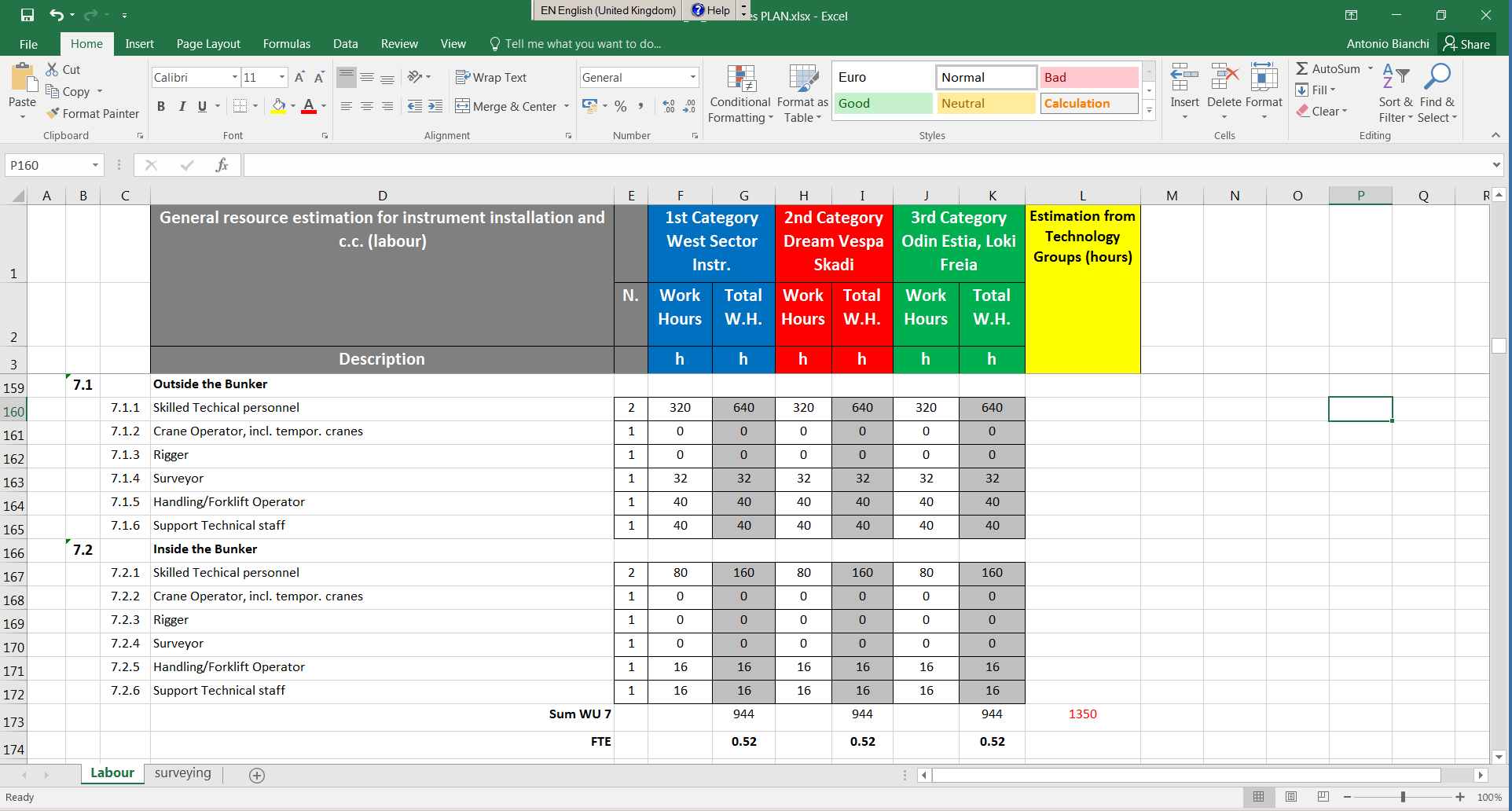 Installation includes cables and control cabinets (cable trays is part of the infrastructure
8 hours / axis for cold commissioning (30 axis average)
Work Unit 8 - Instruments Specific Technical Equipment
Largely dependent from the specific instrument. In many cases it will require more resources
Work Unit 9 - Instrument Infrastructure
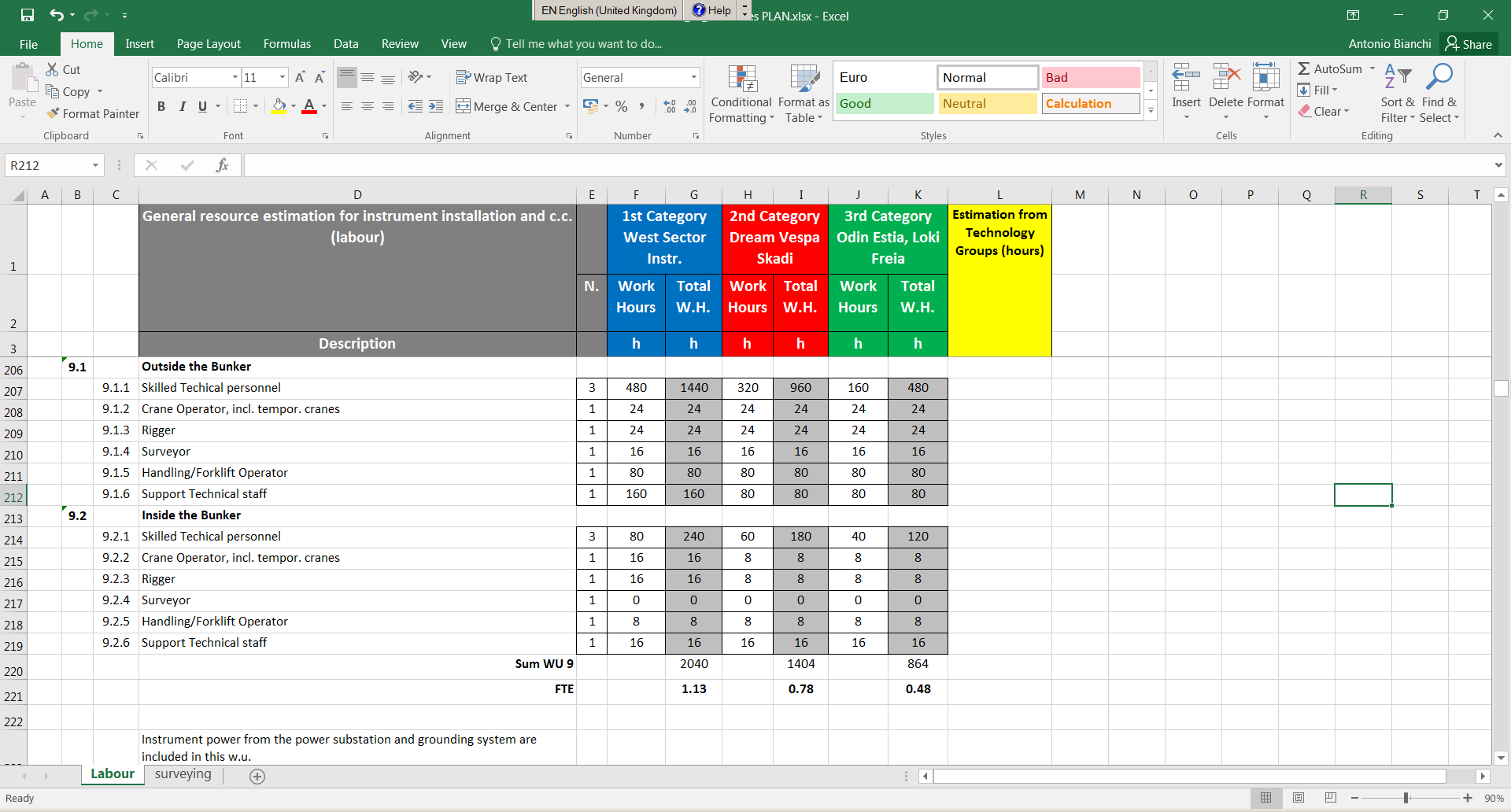 power, pipes, cable trays, control hutch structure, local cranes…
Instrument length partly relevant…..
Work Unit 11 - Personnel Safety System
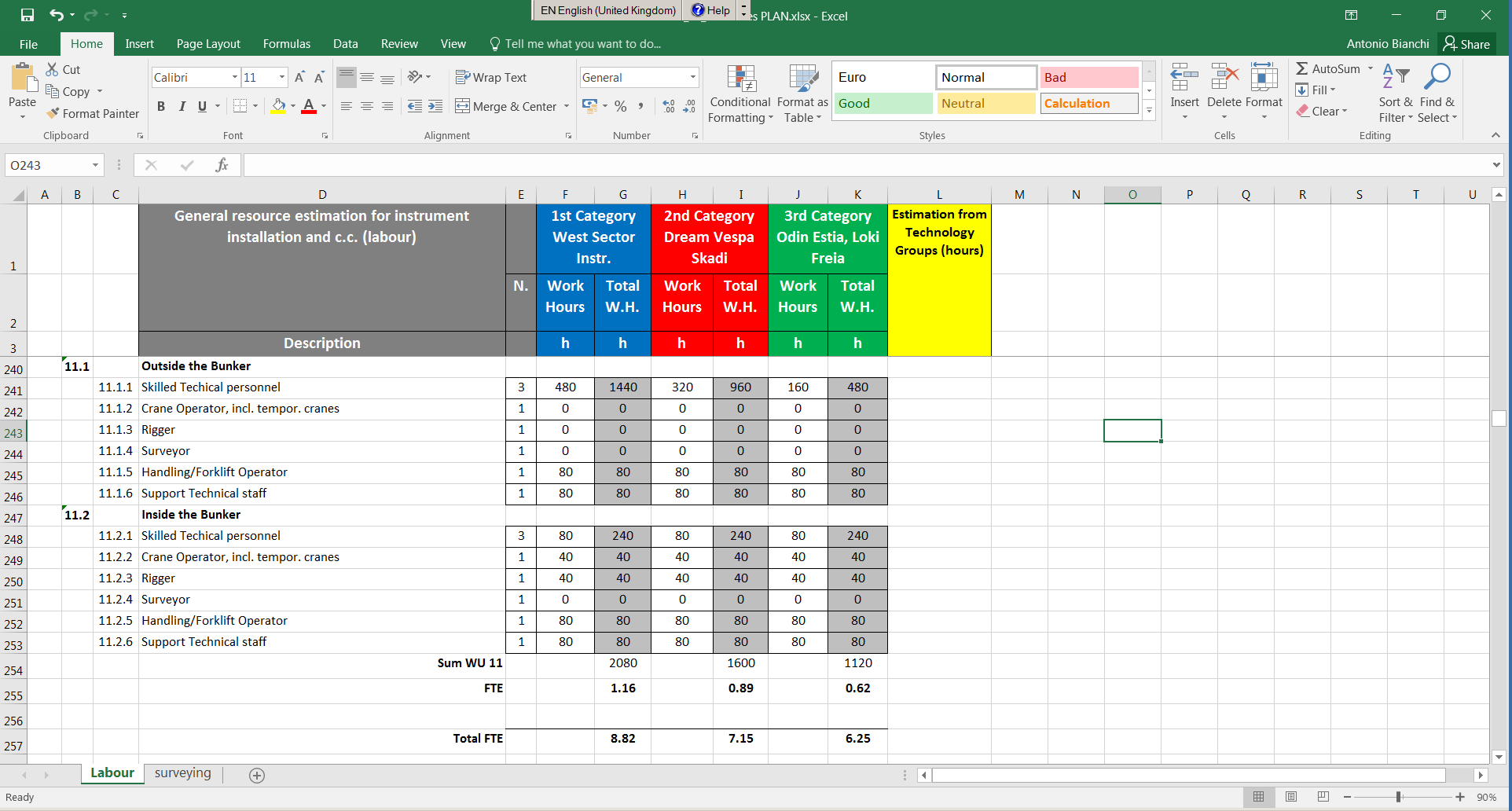 Indication  from ICS Division (3 Technicians for 3 months - Skilled personnel)
Conclusion